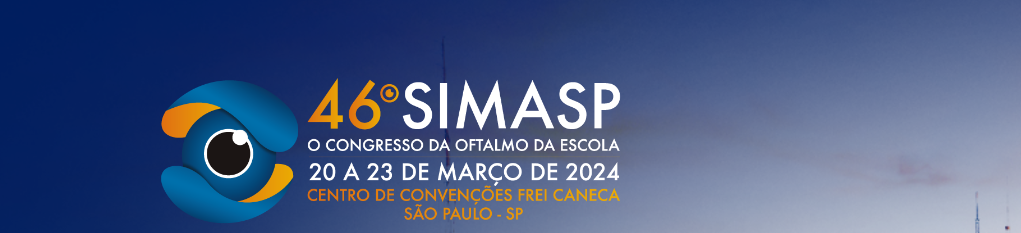 LIO extrusa em córnea de olho glaucomatoso
A extrusão do implante de lentes intraoculares (LIO) de câmara posterior em local alternativo ao da incisão é extremamente rara. O olho glaucomatoso em uso de colírios pró-inflamatórios e seguimento inadequado podem descompensar a córnea e, em raros eventos, desloca a LIO para a câmara anterior associado a extrusão transcorneana. Neste caso, a LIO está tamponando a córnea.
Breno B. Andrade¹; Giuliana Baldassin¹;  Jaqueline A.  Leão¹; Gustavo C. Santos¹; Diego B. Mascarós¹; Daniela Tonoli¹; Ana Nassar¹; Daniela T. de Figueirôa; Paula E. I. Gomes ¹; Luiz A. de Brito¹; Vagner L. Lima¹.
¹Instituição: Faculdade de Medicina do ABC, Oftalmologia.
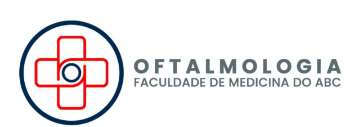 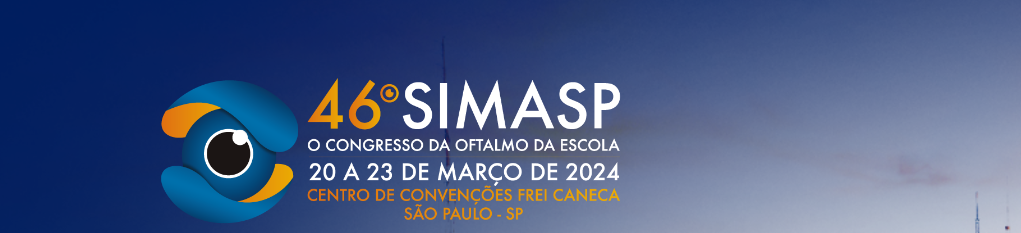 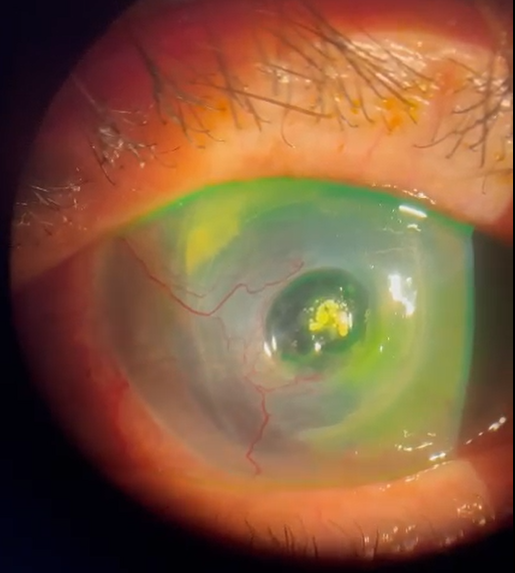